@Jessica_Markets@hotdogmarketing
What You Do for Your Business Online Matters
Search Engines drive 94% of all website traffic.

94% of that search engine traffic is Google.

90% of searchers haven’t made up their mind about a brand when they start their search.

50% of people are more likely to click on a brand name if that brand name shows up more than once in a search result.
The Social Media Machine
Grow Your Brand with Online Marketing
What Google Cares About
Proximity to the Searcher
Prominence of the Website/Brand in the Results
Relevancy of the Result to the Inquiry
Establish Your Business as the Most Relevant and Obvious Choice Online.
I need to blow my nose.I need to catch a ride.I want to eat a taco.
Kleenex
UBER
Torchy’s
Taco Bell
[Speaker Notes: The market place is crowded. Let’s talk about Oreo and the grocery store really quick to see if I can draw an analogy between what large brands can afford to do and what smaller brands need to do.]
Your Benchmarks
Website Traffic From Referral Sites
Social Media
Backlinks
Hub and Spoke
Myths About Social Media
Social Media is Free.

You Need to Be on All Social Media All the Time.

You Need a Lot of Social Media Followers for It to Work.
Be Consistent!
Which Kind of Content Gets Shared More on Social?
Text only.

Text with URL links.

Photos.

Videos.
Video Spreads 1200% More
Your Content Should ...
Add Value to Their Lives
Be Easy to Understand
Trigger an Emotional Response
Appeal to a Personality Trait You Know About Them
Be Funny
Incentivize Them to Do More with Your Content than Just Look at It
Managing a Schedule
Be Consistent!
Backlinks: The Other Referral Traffic
Other sites that rank for your keyword terms (usually review sites)
Publication Sites (like magazines, blogs or business’s the publish content regularly)
Online Reviews
88% of people trust an online review as much as an in-person recommendation.

14% of people use a company with 1-2 Stars. 
57% of people would use a company with 3 stars. 
94% would use a company with 4-5 Stars.
The Marketing Loop
Backlinks from Other Sites
Blogs
Forums
News Sources
Google News
Other Businesses
Non-Profits
Community Sites
Event Websites
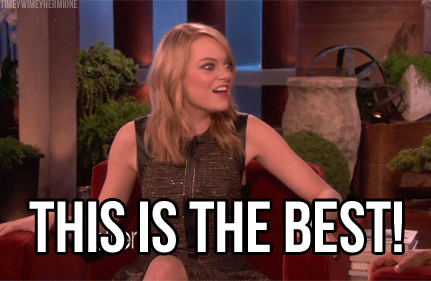 Website Traffic From Return Visitors
Email Marketing
Retargeting
… Social Media, Again!
Your Benchmarks
90% of website visitors are only there to do research.
Social Media for Return Visitors
TOFU Traffic: Brand Awareness Advertising, Follow/Audience Building Campaigns

MOFU Traffic:Engagement Campaigns, Content Campaigns, Website Traffic Campaigns

BOFU Traffic: Call to Action Campaigns, Retargeting Campaigns, Highly Targeted Promotions
… Social Media, Again!
Be Consistent!
Email Marketing
Promotions and Discounts
Low risk offers “Download this for free or cheap”
Educational pieces
Newsletters/Community Engagement emails
The Biggest Myth About Email Marketing
People Hate Email.

Therefore, People Will Hate My Business if I send an Email.

I Will Be Annoying.
Be Consistent!
Retargeting
Increasing Time on the Website
Branding and Design
Content
Good Technical Set-Up
Your Benchmarks
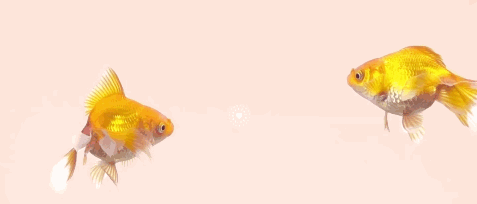 Human Attention Span: 8 SecondsGoldfish Attention Span: 9 SecondsMake a Brand Impression: 10 Seconds
Before
After
Before
After
Before
After
Good Content
What makes your business special?
What are the top 3-5 things you want people to know about your business right away?
What information is important in making a decision?
Is it pricing?
Is it location?
Is it more education on how it all works?
Is it a complete list of services?
What kind of content do your competitors have? Not the bad ones, the ones you’re aspiring to?
Good Technical Set-Up
Mobile Responsive

Site Speed
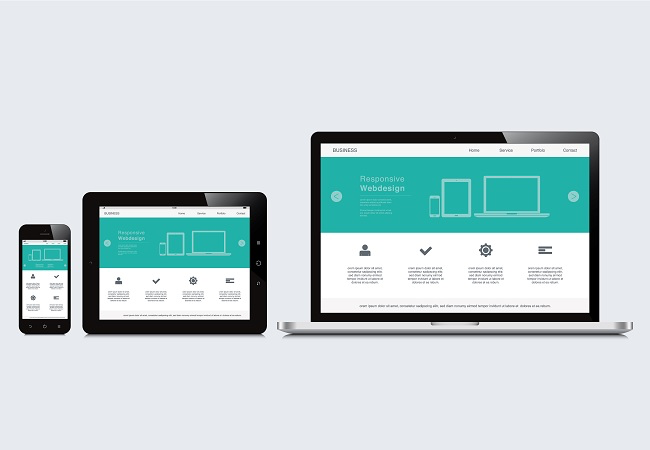 Mobile-Responsive
Design Mobile-First.
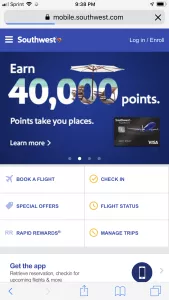 Borrow from Good App Design.
Keep Adding Content
But PLEASE Shorten the Headlines!
10 Simple Ways To Show Your Spouse How Much You Love Them
10 Simple Ways To Love Your Spouse
10 Simple Ways To Show Your Spouse How Much You Love Them
Optimize for SEO
And Voice Search
See our top camera reviews for 2019
What is the best camera to buy in 2019?
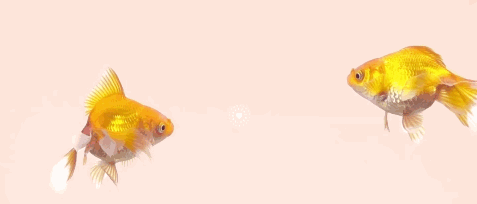 Human Attention Span: 8 SecondsGoldfish Attention Span: 9 SecondsMake a Brand Impression: 10 Seconds
Speed is Key.
If it Doesn’t Load Instantly . . .
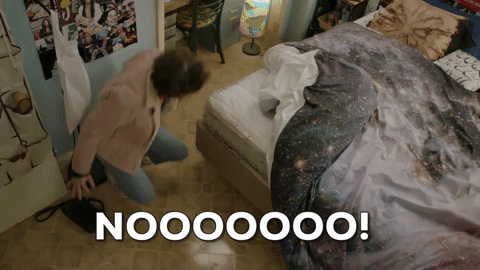 [Speaker Notes: You have about 1-3 seconds to make this really work on a phone.

You have about seven seconds before you lose over 30% of your website traffic due to a slow loading site. Run your site through Google’s site speed test and see how you’re doing. Go outside and try to load your site on your phone. Is it a frustrating experience?
Your visitors will look at five times more content if your pages load in three seconds or less. Here’s what you need to think about to help with your new project:
Don’t skimp on getting a good developer. Relying 100% on premade plugins and themes could be causing a lot of extra bulk to your site that slows it down. A good developer will code things to load the way they should without the bulk. Everyone worries about a good design, but a good developer is crucial.
Look at SVGs instead of embedding traditional images (see explanation below).
Make sure your hosting provider is supplying enough resources to your site and is set-up to handle your site efficiently.]
Site Load Time Before You Lose 32% of Your Clickers: 

7 seconds.
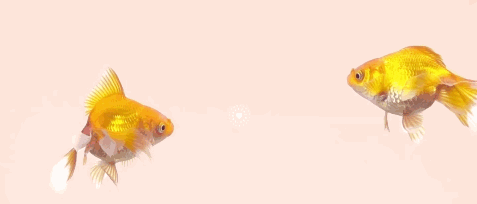 People Leave a Site: 7 SecondsHuman Attention Span: 8 SecondsGoldfish Attention Span: 9 SecondsMake a Brand Impression: 10 Seconds
Establish Your Business as the Most Relevant and Obvious Choice Online.
Your Benchmarks
The Reward
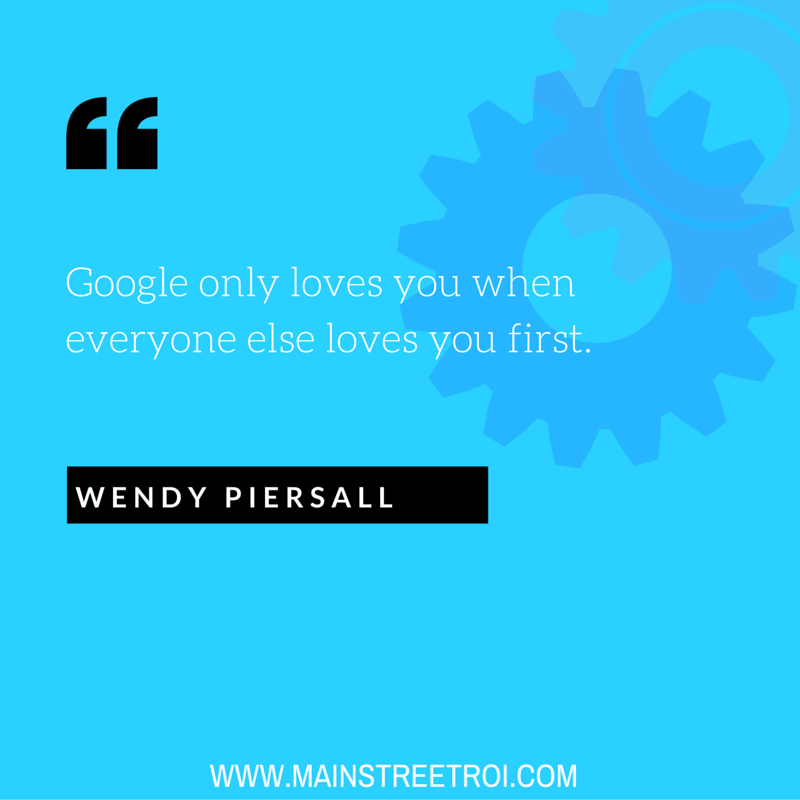 Stay In-Touch
Twitter: @Jessica_Markets
Hot Dog Marketing:
Twitter: @hotdogmarketing
fb.com/hotdogmarketing
HotDogMarketing.net